KINGDOM EQUIP NETWORK THE EKKLESIA  ROUNDTABLE SERIES 2021THEME: The New Companies Act 2019 and The Charities Bill: Implications for Churches and Religious Organisations
The Charities Bill -New Tax Policies and Waivers
November 11, 2021 
Presented by Daniel Nuer
Ministry of Finance - Ghana
Outline
Background
Tax Concessions and Exemptions
 Fulfilling our Civic Responsibility
Conclusion
2
Background
3
Background
Government’s Collaboration with FBOs was launched and an MOU was signed in December 2019 – with relevant commitments outlined to support the activities of FBOs. 
Several discussions regarding taxation and exemptions led to an initiative to formulate a Charities Bill to address issues of taxation and other critical matters of regulation.
Commenced work in February 2021 on a Charities Policy and Legislation:
Identified existing laws or policies addressing NGOs, FBOs and CSOs in Ghana, including: 
The Non-Profit Organisations (NPO) Policy and draft Bill by Ministry of Gender, Children and Social Protection (MoGCSP);
Draft Policy on Religions by Ministry of Chieftaincy and Religious Affairs (MoCRA).
Examined good practices of other countries, including charity laws of Kenya, the United Kingdom (UK), Hungary, Uganda, China and other countries. 
Developed a Policy Document for the Charities Bill – proposed to serve as a comprehensive legislation to consolidate all relevant existing statutes, policies and provisions on charities, and provide a singular reference’
4
Background
Comparison between proposed Charities Bill & draft Non-Profit Organisations (NPO) Bill:
Both the proposed Charities Bill and existing draft NPO Bill contain general similarities (aside from differences in nomenclature), with the exception of the following provisions:
Proposed framework for self-regulation
Provision for collaboration between charities/NPOs and Government
Scope of coverage of the Commission to regulate various charities (i.e. FBOs not to be regulated by the State; other CSOs in education, health, etc. to be governed by respective MDAs; etc.).
Charity trusts & trustees
Charity properties (charity land and buildings)
Businesses affiliated to charities
Persons earning income from charities 
Gifts, contributions and donations 
Volunteerism
5
Background
Engage the Ministry of Chieftaincy and Religious Affairs, the Ministry of Gender, Children and Social Protection and FBOs on the developed policies and legislation.
Obtain additional insight from the community of faith regarding the rationale for a regulatory regime for charities/FBOs, in order to further inform the policy direction for a regulatory framework for charities, as well as any added input towards the policies and proposed legislation. 
Specific assistance required from Government, in order to better support activities and social interventions in view of international good practices? 
Obtain inputs and feedback if any on the current policies & draft Bill. - concerns or shortfalls 
Propose measures that must be taken into consideration to ensure equitable support by Government for FBOs, but also safeguard the society from any exploitation by certain charitable/religious groups, which may counteract the good intentions of Government.
6
Tax Concessions and Exemptions
7
Income Tax Provisions
The Income Tax Act, 2015 (Act 896) provides for the imposition of income tax, and for related purposes. The imposition of the tax is payable for each year of assessment by;
A person who has chargeable income for the year; and
A person who receives a final withholding payment during the year
The tax is payable on three category of incomes:
Employment income
Business Income; and
Investment Income
8
Income Tax Provisions
Exemption from Income Tax:
Section 97 (4)  of the Act specifies that “the income accruing to or derived by a charitable organisation is exempt from tax.” 
Exclusion of Business Income
Section 97 (5) indicates that, the exemption, however, does not apply to the business income of the charitable organisation.
9
Income Tax Provisions
Examples of incomes of a charitable organisation which are subject to tax are provided as follows:
a)	Disposal of assets
b)	Sale of goods
c)	Provision of services (e.g. hiring of venue and facilities)
d)	Selling of in-house expertise (e.g. publishing, training and consultancy)
e)	Operation of a bookshop
f)	Operation of commercial transport, etc
10
Income Tax Provisions
Section 97 of Act 896 provides for the approval of a charitable organisation by the Commissioner-General of the Ghana Revenue Authority (GRA) for income tax purposes, which may include an entity established to operate as 
a charitable institution which is of a public nature; 
a religious institution which is of a public nature; and 
a body of persons formed for the purpose of promoting social activities, among others.
11
Income Tax Provisions
As a qualification, charities must be registered with the relevant Ministries, Departments and Agencies (MDAs) and be established to operate as specified in Act 896; with a written constitution prohibiting the entity from 
engaging in political party activity, 
Engaging in any function other than those that the entity is established to operate, or 
conferring private benefit on any person other than a benefit in pursuit of a function for which the entity is established.
12
Income Tax Provisions
Section 100 of  Act 896 provides for deductions equal to the contribution or donation made by a person or entity during the year of assessment for worthwhile causes approved by Government or the Commissioner-General of GRA. The worthwhile causes are:
a charitable organization 
a scheme of scholarship for an academic, technical, professional or other course of study;
development of any rural area or urban area;
sports development or sports promotion; and
any other worthwhile cause approved by the Commissioner-General
13
Import Duty Provisions
The Customs Act, 2015 (Act 891) provides for imposition, collection and accounting of customs duty and tax, and for related matters. 
It imposes duty and rate on prescribed goods imported into, or exported out of the country at a rate of duty and tax specified in the Schedules to the Act using the HS Code. 
The Tariff Regime currently in place is the ECOWAS Common External Tariff (CET).
14
Import Duty Provisions - 3AF.6 Churches and Religious Bodies
The Third Schedule of the Act provides for exemptions on certain prescribed goods for Churches and Religious Bodies as follows
altar bread; communion wafers; altar wine; altar frontal; altar linen and vestments excluding choir robes and pulpit gowns; 
Machinery for making altar bread and communion wafers, church furniture, church organs and blowers thereof, harmoniums, pianos, guitars and public address systems
15
Import Duty Provisions - 3BF.62 - Gift
The Schedule also provides for import tax exemptions on donations for education and health-related purposes

Gifts of a charitable nature imported by Non–Governmental Organizations (NGOs) solely or primarily for health and educational purposes only, upon recommendation by the Ministers for Health, Education, Social Welfare and approved by the Minister for Finance.
All other items imported by any NGO shall attract the appropriate duties unless exempted by Parliament.
16
Exemptions Bill Provisions
Donor and charity organisations 
The new Exemptions Bill provides exemptions  for goods imported for educational or health purposes or for a worthwhile cause (as defined in the Income Tax Act.)

The goods should be imported by , a charity organisation, a philanthropist or any other not-for-profit organisation as a gift for charitable purposes.

The application should be supported by a recommendation from the relevant sector Minister and approved by the Minister for Finance.
17
Fulfilling our Civic Responsibility
18
19
20
21
Taxpayer numbers
Population – Approximately 30 Million
Estimate of Potential Taxpayers – 18 Million
Number of individuals registered to pay taxes – Less  than 3 Million (Two Million of whom are employees)
Contribution of Employees to 2019 Income Taxes – 33.31%
Contribution of Self-Employed to 2019 Income Taxes – 1.86%
22
Our Responsibilities
Pay your taxes, too, for these same reasons. For government workers need to be paid. They are serving God in what they do. Give to everyone what you owe them: Pay your taxes and government fees to those who collect them, and give respect and honour to those who are in authority.” (Romans 13:6 -7 NLT)
Register with the GRA
Keep proper records
File returns
Pay taxes when due
Encourage our members to do same
23
Conclusion
24
25
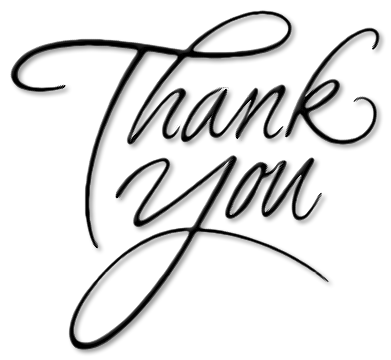 © 2018. All rights reserved. No part of this publication may be stored in a retrieval system ortransmitted in any or by any means, electronic, mechanical, photocopying, recording or otherwise without the priorwritten permission of the Ministry of Finance